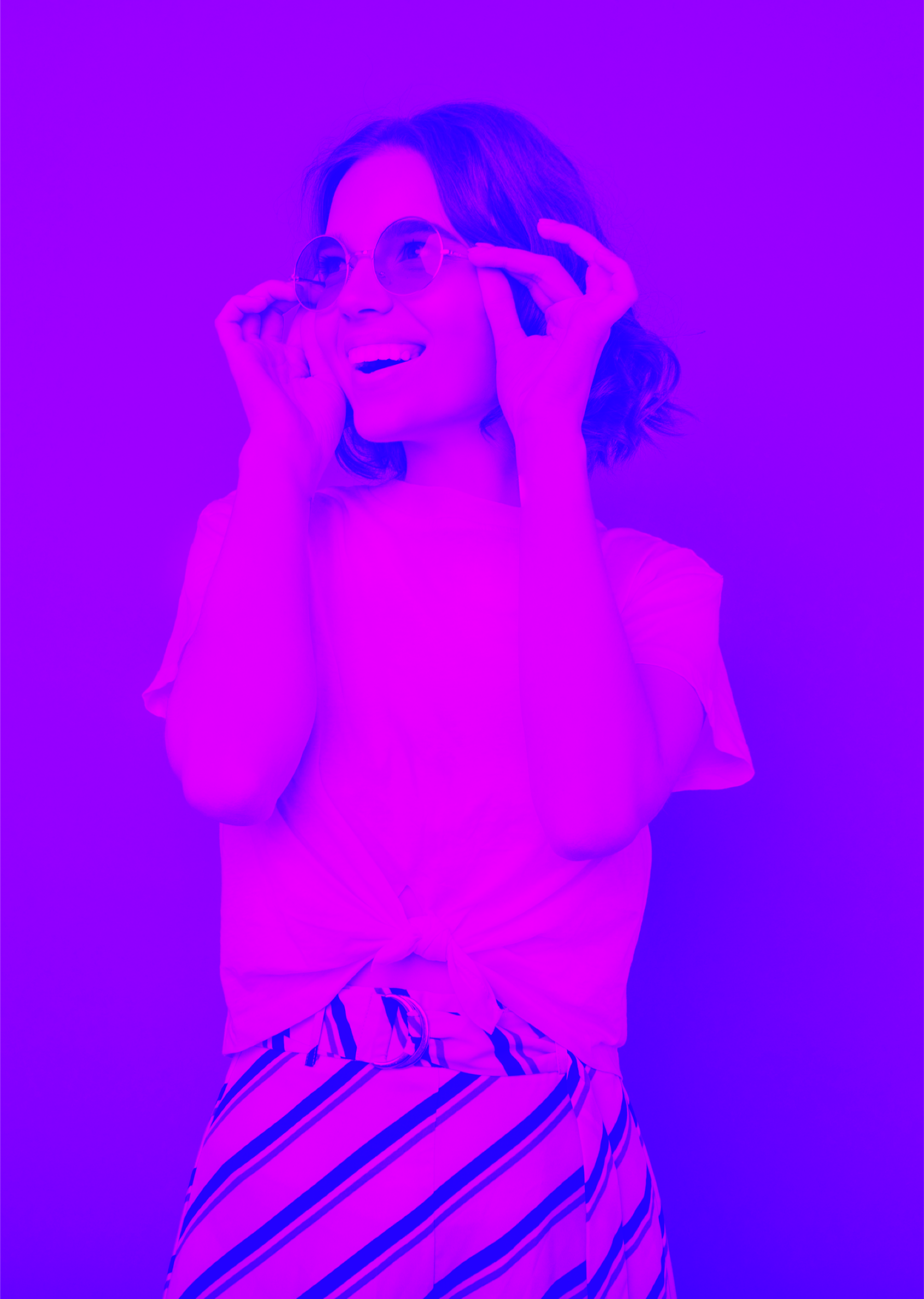 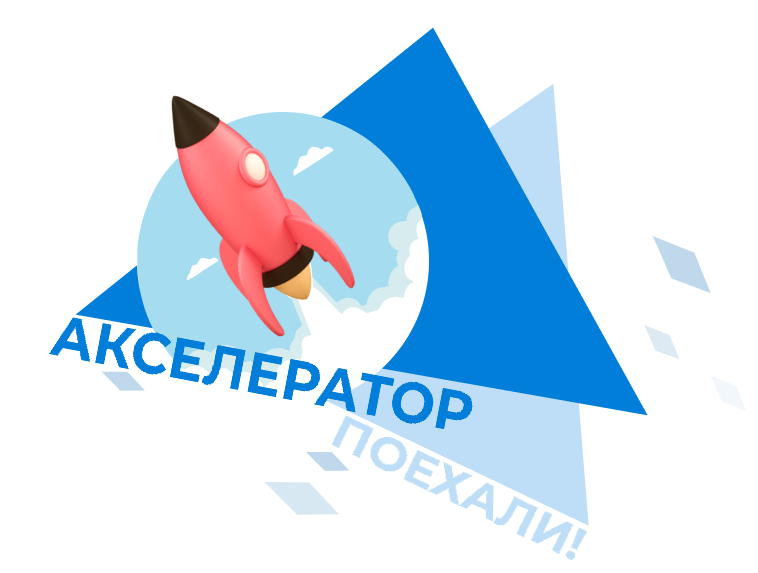 Открытие клубавиртуальной реальности
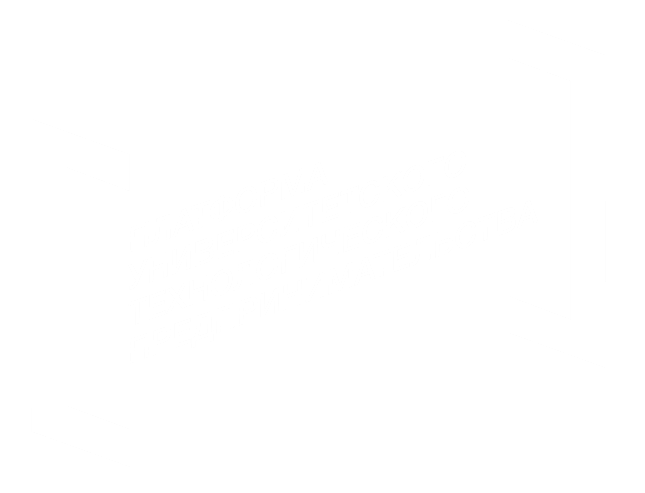 О чем проект
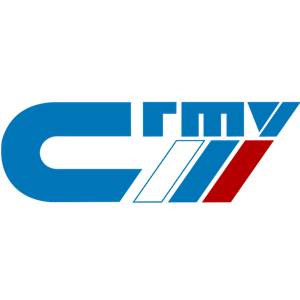 VR-клуб с богатым техническим оснащением по приемлемым расценкам
Русин Владислав Александрович
vladr6499@gmail.com
Задача
Ограничения:
Высокие затраты: Создание VR-клуба требует значительных инвестиций, так как нужно приобрести специальное оборудование, разработать программное обеспечение и обучить персонал.
Конкуренция: Как и в любом другом бизнесе, в VR-индустрии есть конкуренция. Важно разработать уникальное предложение и привлечь клиентов.

Ограниченная продолжительность сеансов: Посещение VR-клуба обычно длится от 30 минут до часа, что ограничивает количество клиентов, которых можно обслужить за день.

Технические проблемы: Виртуальная реальность требует высокой производительности компьютеров и устройств, что может привести к техническим проблемам, таким как сбои в работе оборудования или недостаточная скорость интернета.
Широкая аудитория: VR-клубы могут привлечь широкую аудиторию - от подростков до взрослых людей. (Геймеры и любители видеоигр, любители кино и аттракционов, предприниматели и организаторы мероприятий, блогеры и стримеры)

Потребности клиентов: желание получить новые впечатления, попробовать новые технологии, поиграть в любимые игры в режиме дополненной реальности, желание интересно провести время как с друзьями, так и одному.
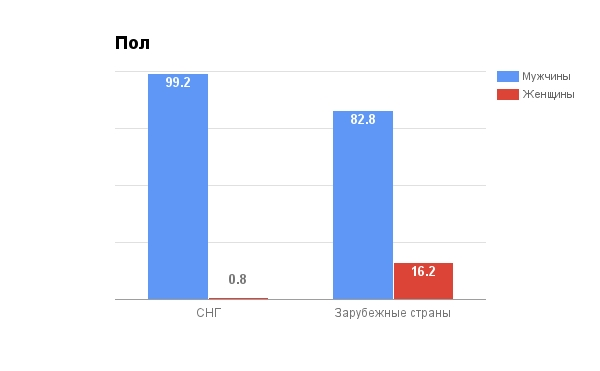 Описание решения / продукт
VR-клуб – это новый формат развлекательной индустрии. В клубе игроки получают специальное оборудование – VR-очки, маркеры-автоматы, которые похожи на настоящее оружие, шлемы.
    С помощью vr-клуба клиенты могут закрыть такие потребности, как: потребность во впечатлениях, отдыхе, интересном времяпрепровождении новых необычных ощущениях
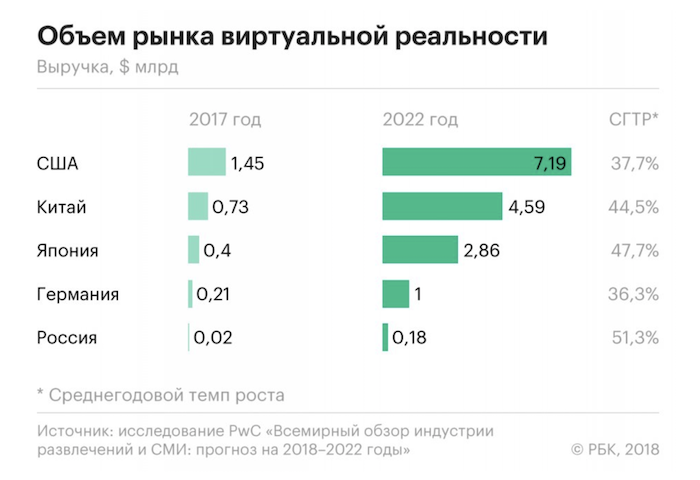 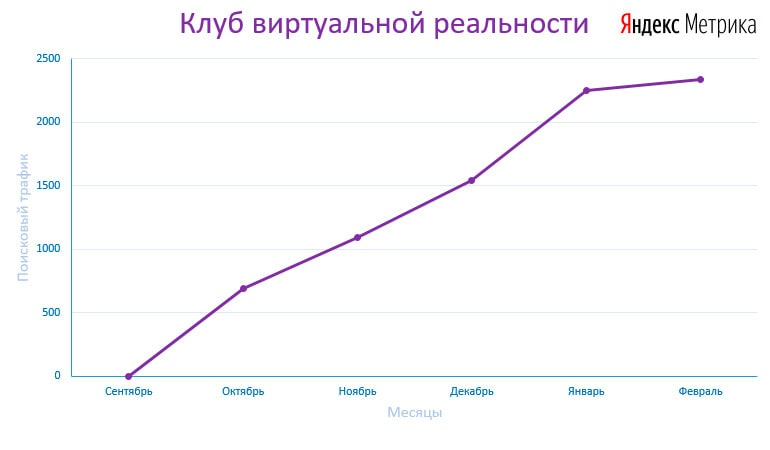 Поисковой трафик
Рынок
География рынка – город Саратов
Рисунок - Оценка рынка сверху / снизу
В Саратове около 5 VR-клубов
Период окупаемости 
14 месяцев
Население города 
>900 тыс.
Потенциальные 
клиенты
16,7 %
Рентабельность сред. 32,79%
Средняя выручка в год 709 901р.
Сравнение с конкурентами
Основные конкуренты
VR-CLUB
The Deep VR
Почему наш VR-клуб интересен потребителям?
Как о нашем клубе узнают потребители?
Новая ценовая политика
СМИ
Использование новой техники
Соц. сети
Новые игры
Реклама на радио
Новый интерьер
Реклама на телевидении
Собственный сайт с информацией о клубе
Затраты на необходимое оборудование
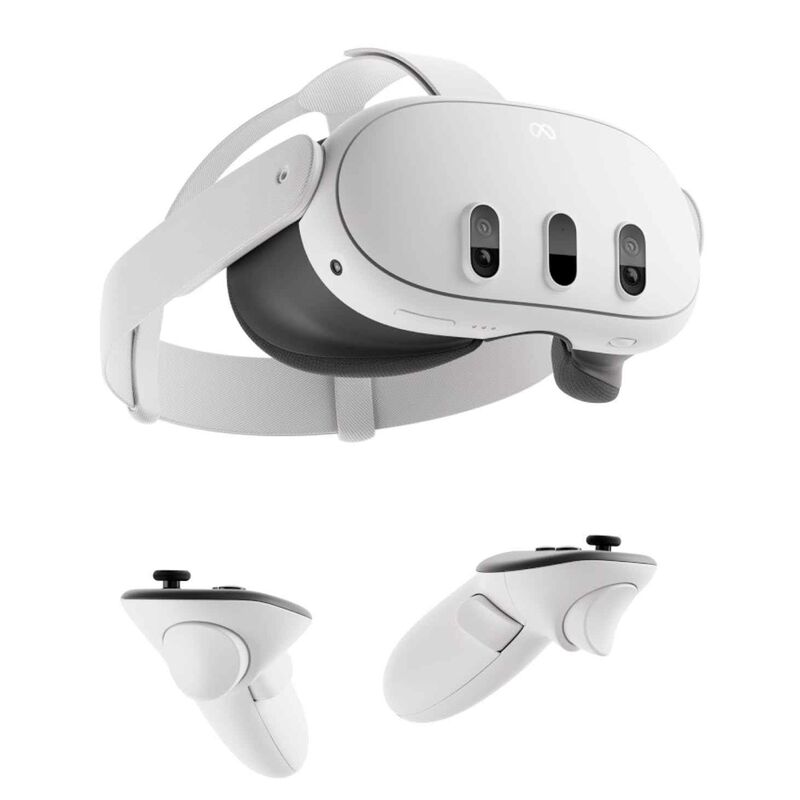 Средняя цена необходимых вещей:
Компьютер: 100000 руб.
Монитор широкоформатный: 15000 руб.
Клавиатура: 4000 руб.
Мышь: 1500 руб.
VR-шлемы: 50000 руб.
Контроллеры для VR: 25000 руб.
Кресла для VR-движения: 22000 руб.
Результаты интервью с потенциальными клиентами
Бизнес модель
Монетизация
Фиксированная стоимость за определенный период
Процент от разработчиков за рекламу новых разработок
Ежемесячная подписка
Размещение рекламы
Продажа лицензии
Таргетированная реклама
Баннерная реклама и RTB
Поисковое продвижение
Партнерские программы
Социальные сети (ВК, Телеграм)
Каналы привлечения потребителей
VR клуб – идеи названия
Планы на 3 года
Команда
Запрос
Мы ищем инвесторов и партнеров в области виртуальных и компьютерных технологий, которые заинтересованы в сотрудничестве и готовы внести свой вклад в развитие нашего проекта.

Нашими перспективами сотрудничества и инвестиций являются:
- Бесплатное посещение клуба для всех Ваших друзей и родственников;
- Доля в уставном капитале нашей потенциальной компании.

Мы приглашаем Вас к рассмотрению нашего предложения и готовы обсудить все детали и условия дальнейшего сотрудничества и инвестиций.